Неделя физики, информатики, 
технологии в гимназии
с 11ноября 
по 19 ноября
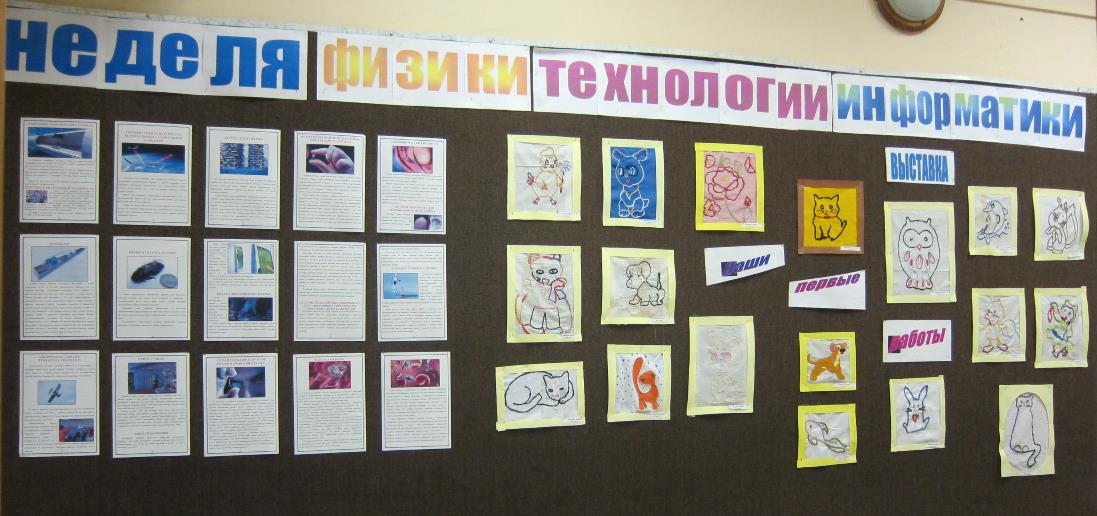 ПЕТУХ символ 2017 года
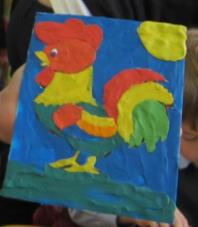 Мастер-классы 
в начальной школе и дошкольном отделении
Плоская картина из пластилина
Коллективная работа 
Игрушка из бумаги 
Вторая жизнь компьютерного диска 
        (Поделки из дисков)
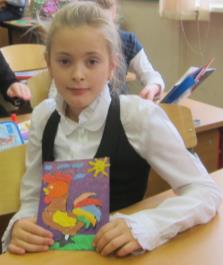 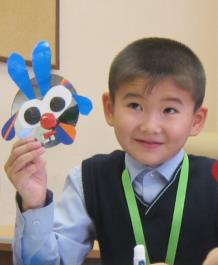 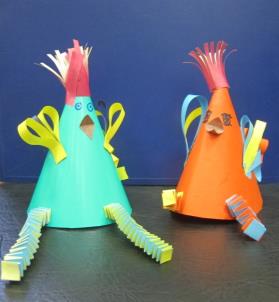 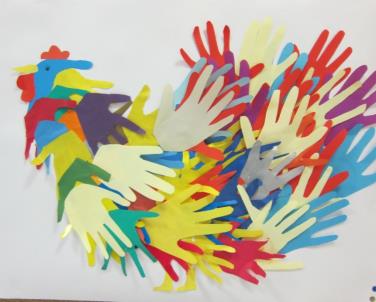 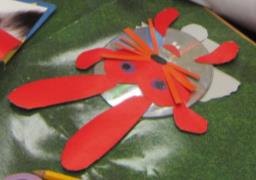 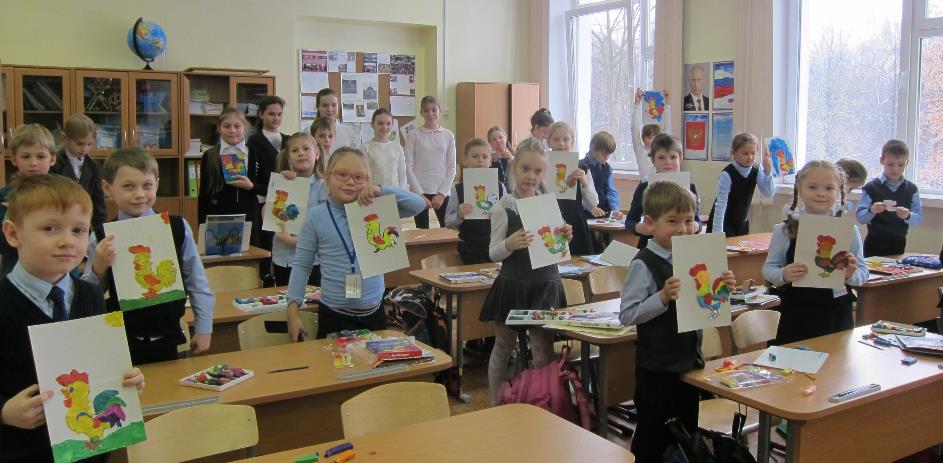 6А класс 
во 2В классе
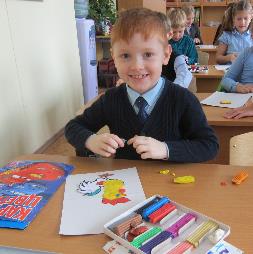 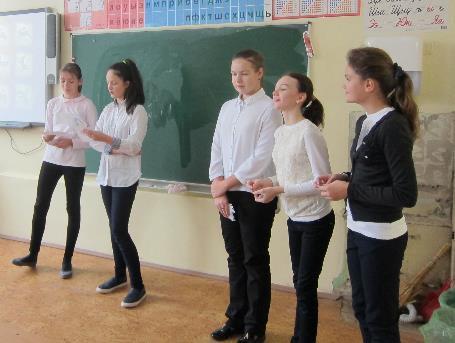 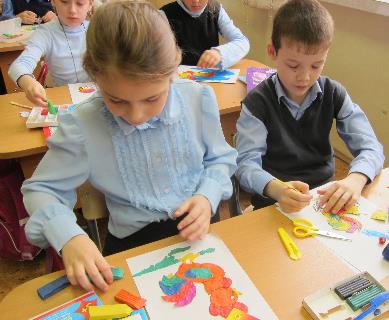 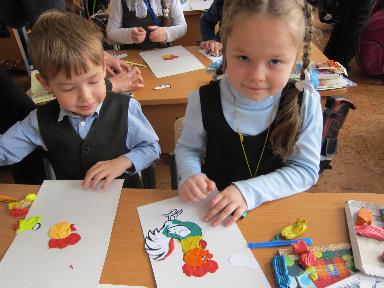 6А класс 
во 2Б классе
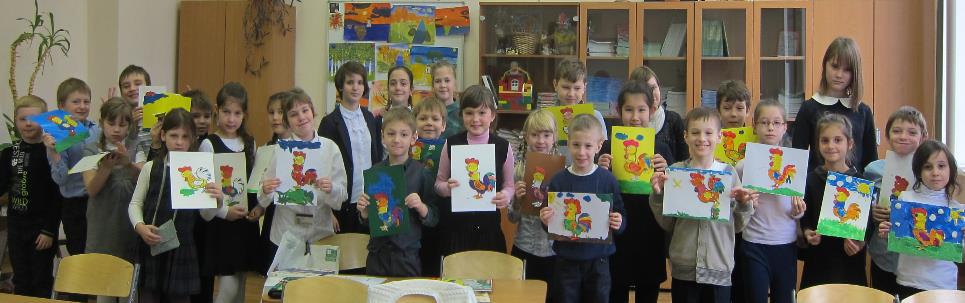 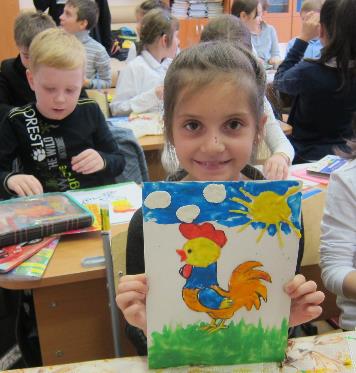 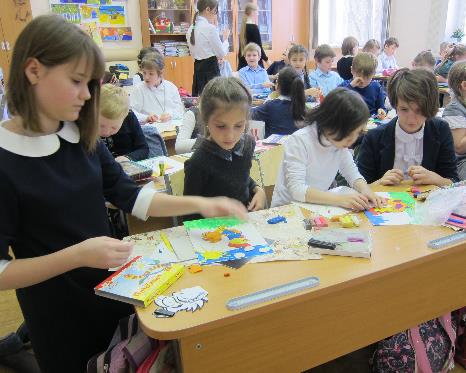 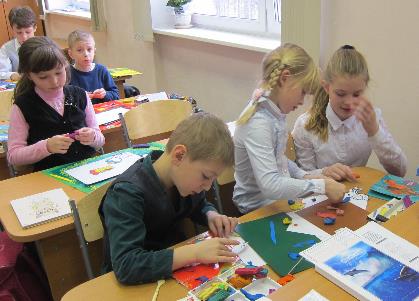 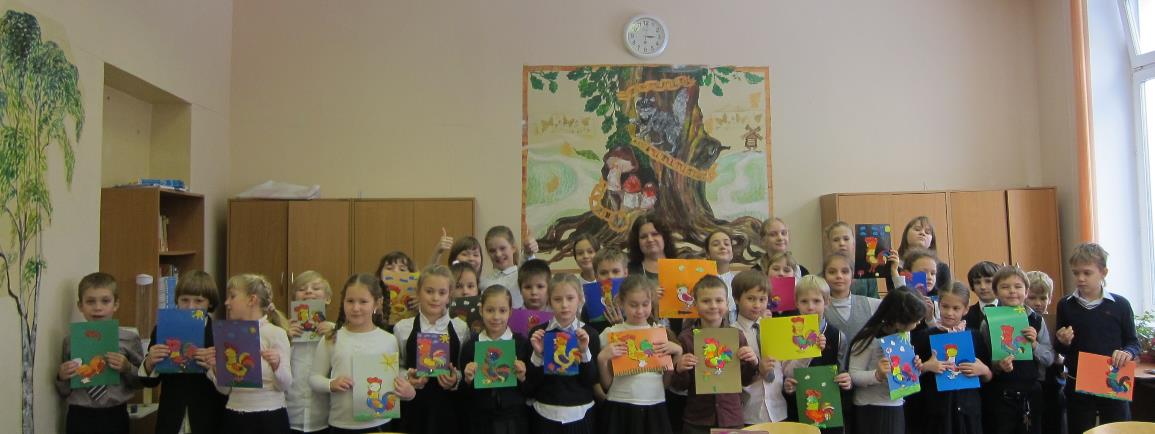 6А класс 
во 2А классе
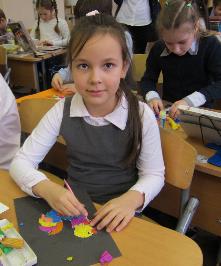 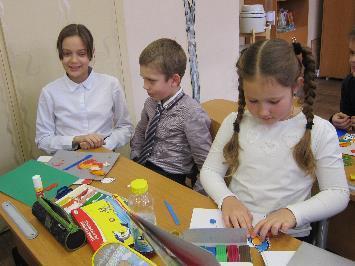 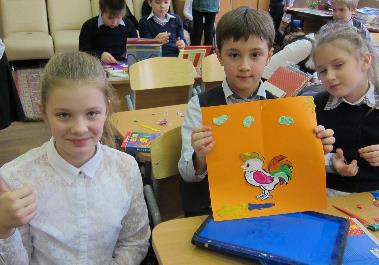 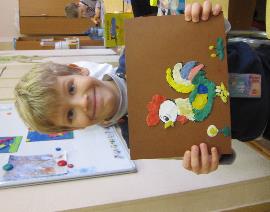 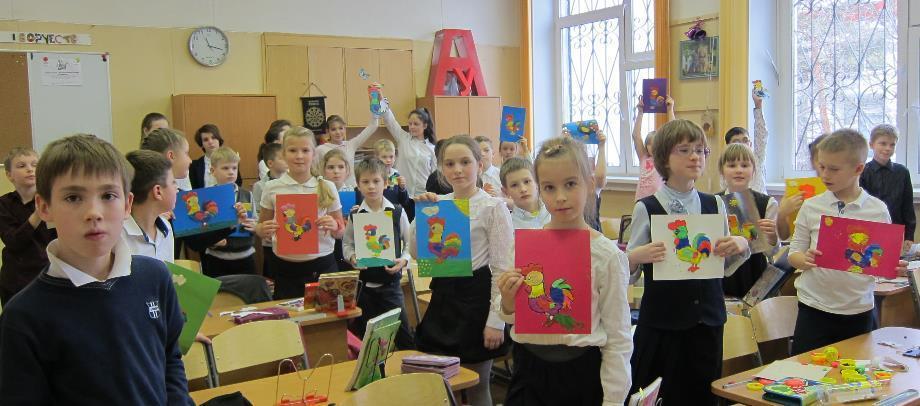 6А класс 
в 3А классе
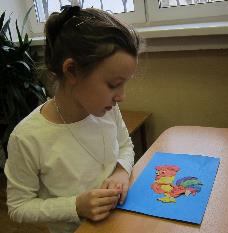 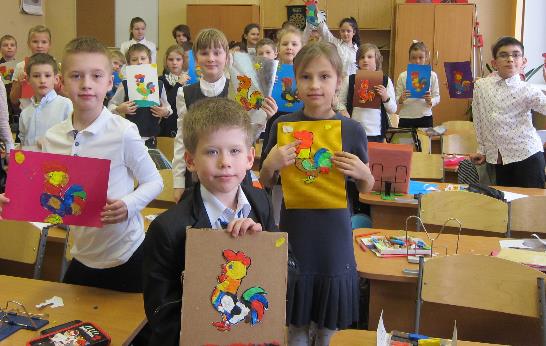 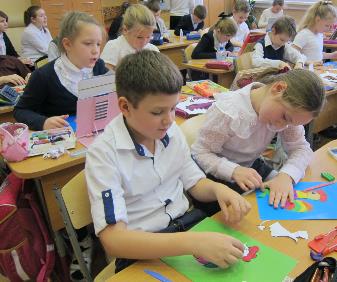 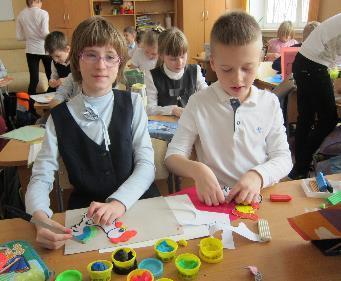 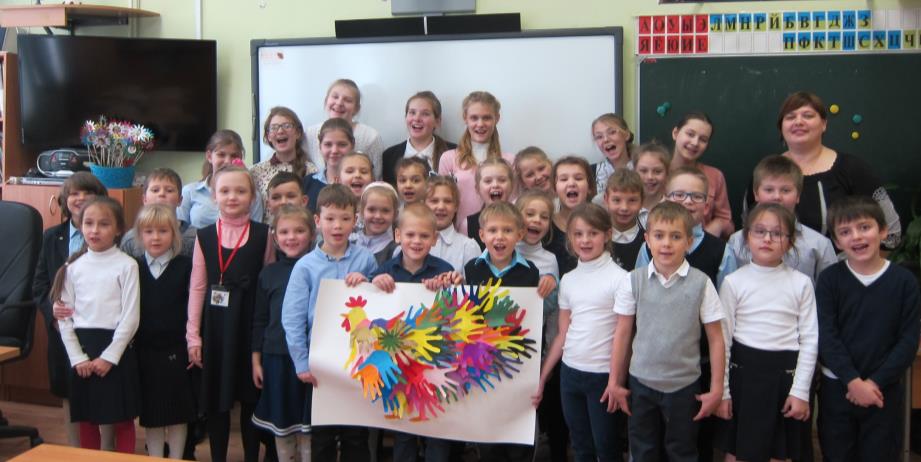 6Б класс 
в 1А классе
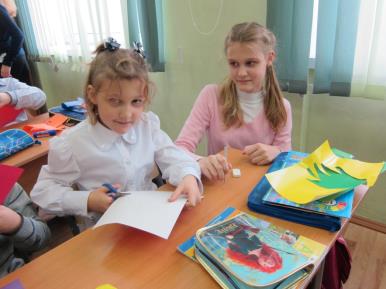 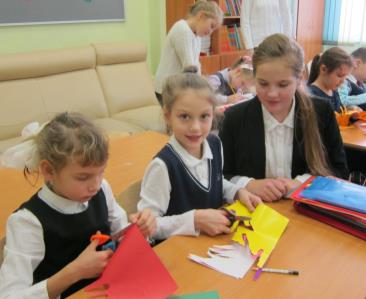 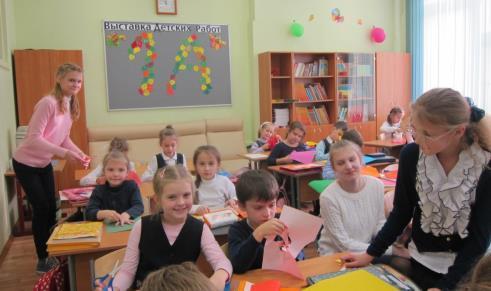 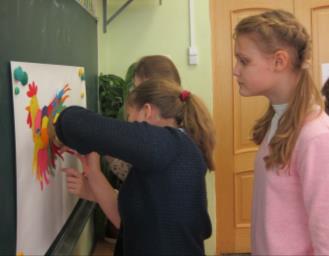 6Б класс 
в 1А классе
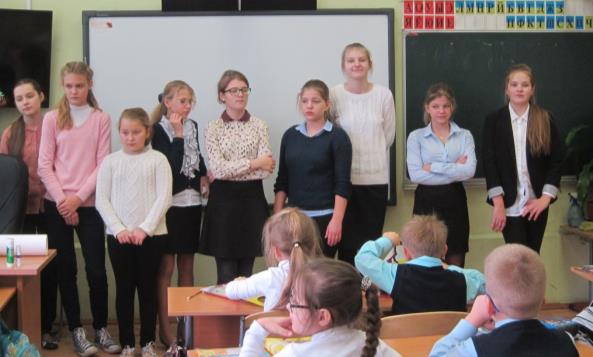 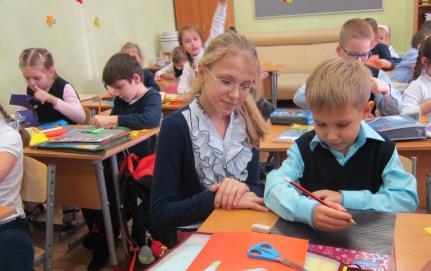 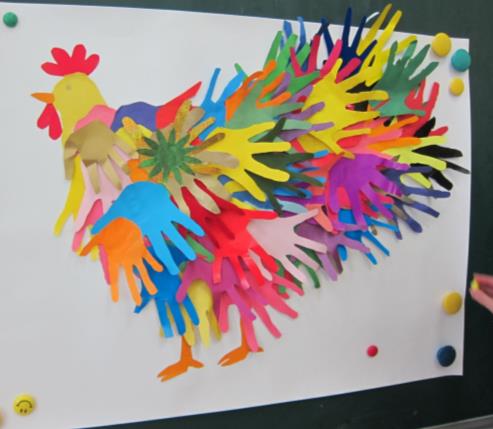 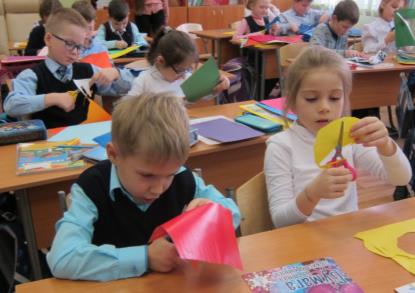 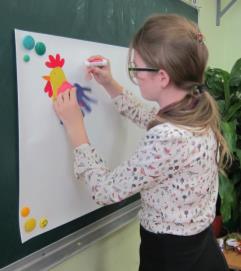 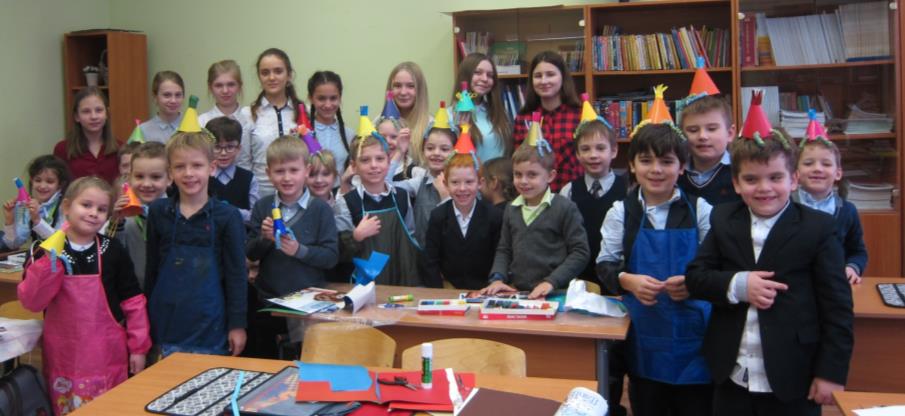 7А класс 
В 1Б классе
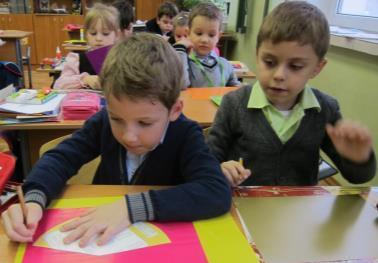 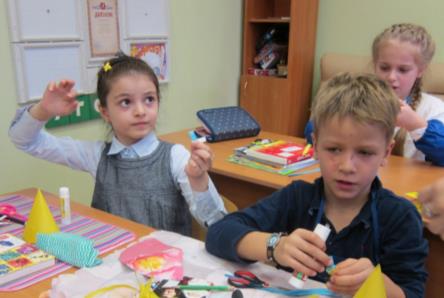 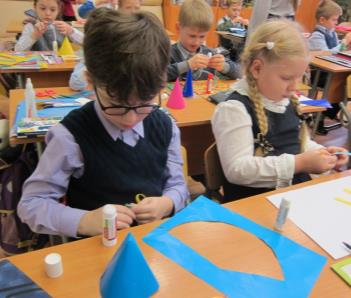 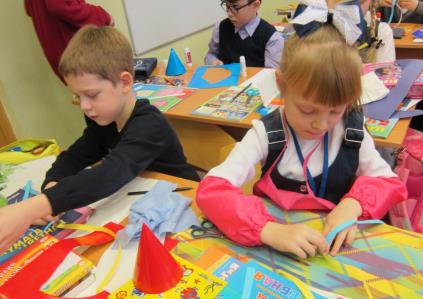 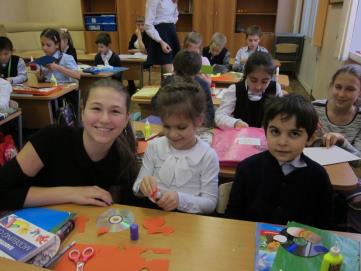 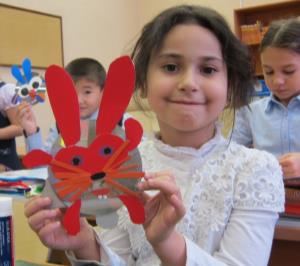 7А класс 
В 1В классе
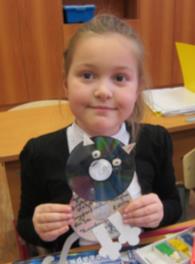 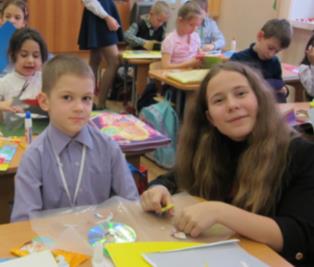 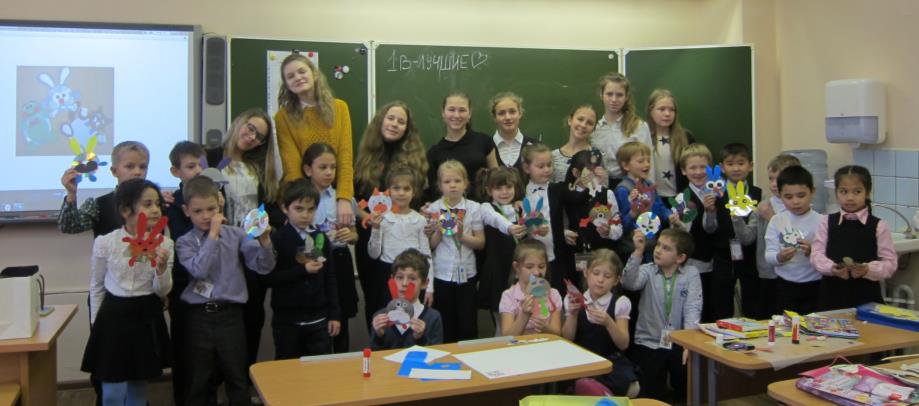 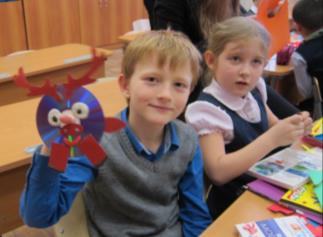 7Б класс 
В детском саду
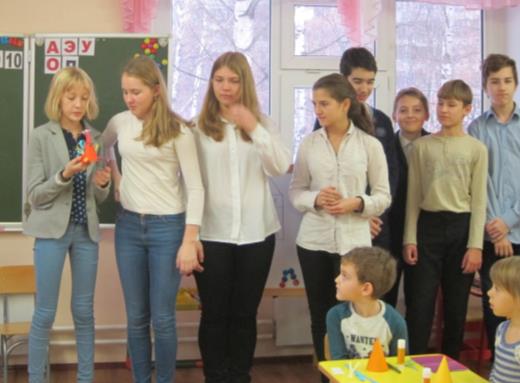 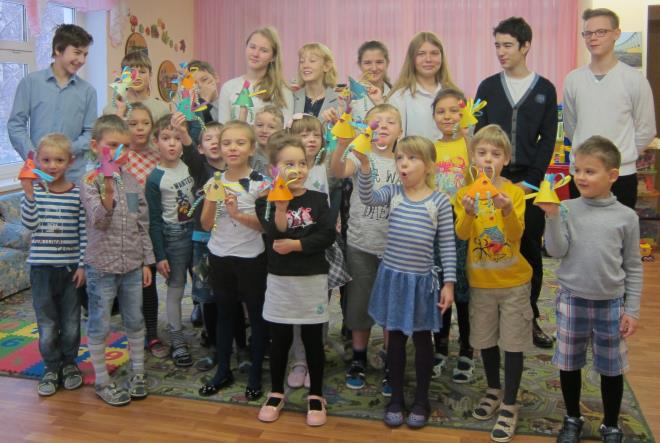 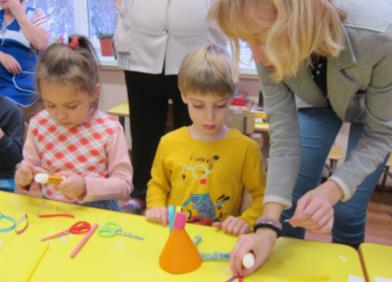 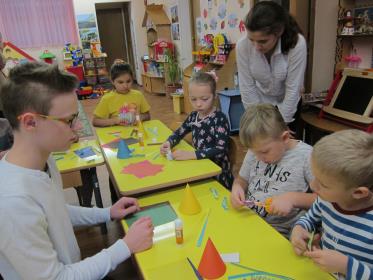 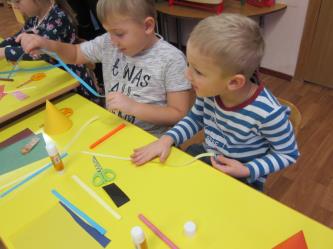 7Б класс 
В детском саду
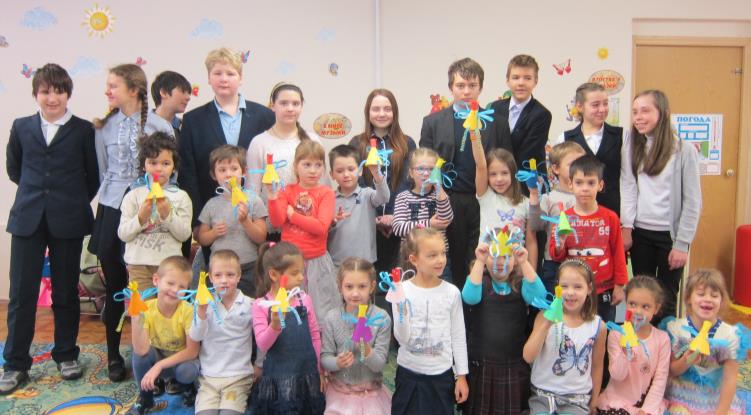 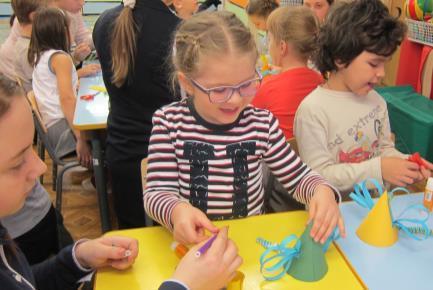 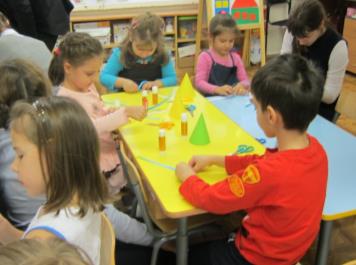 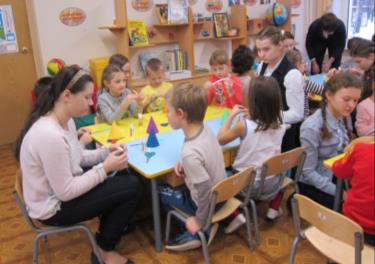 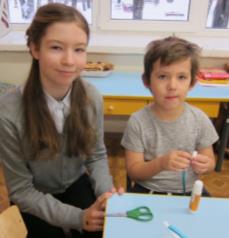 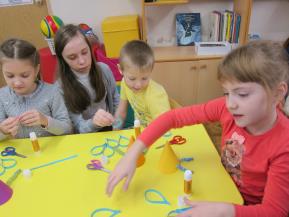 Турнир «Умники и умницы ФИТ»
 5А и 5Б класс
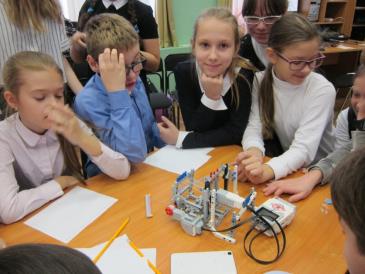 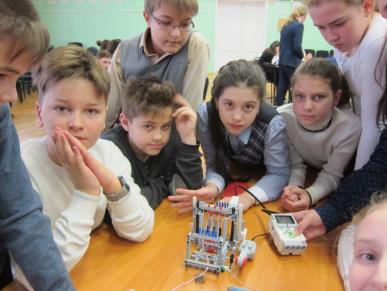 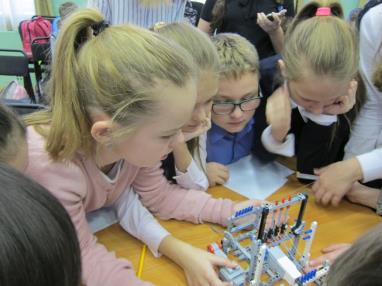 Турнир «Реши ОЛИМПИАДУ!» 8Б класс
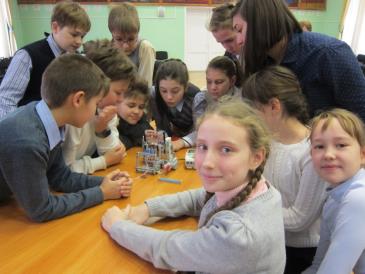 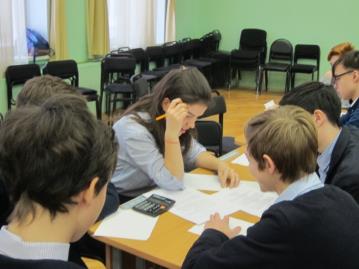 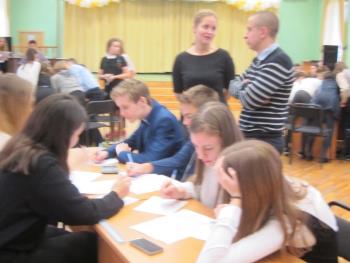 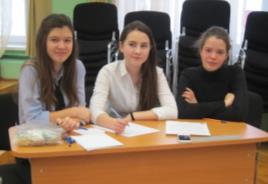 Турнир «Умники и умницы ФИТ»
 5А и 5Б класс
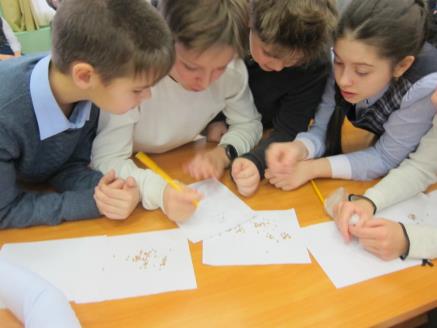 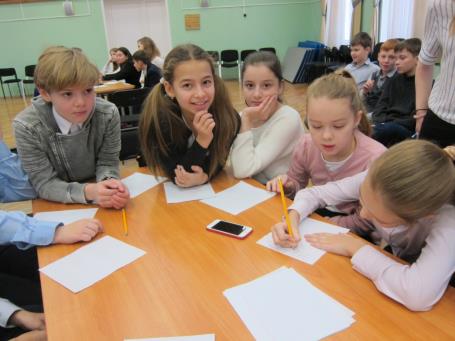 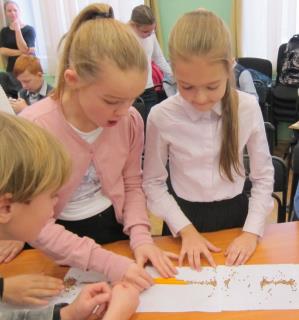 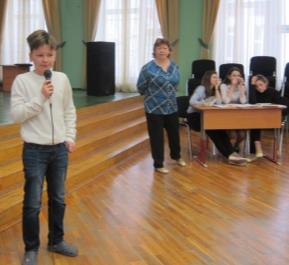 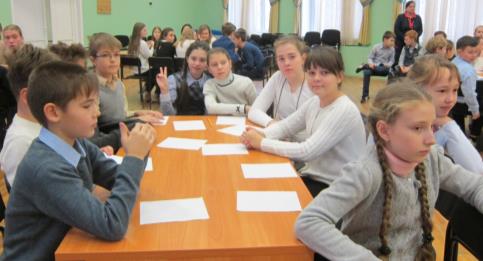 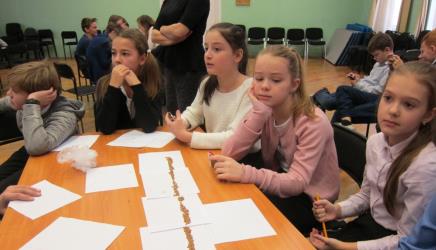 Викторина «Кодирование информации»
 3А и 3Б класс
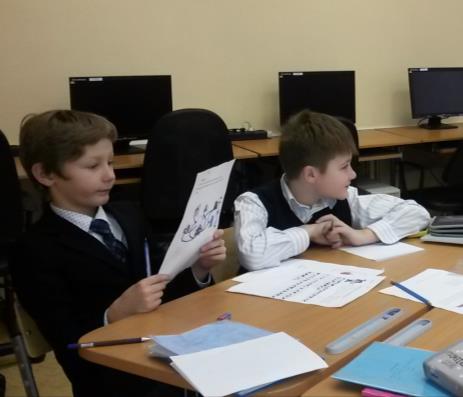 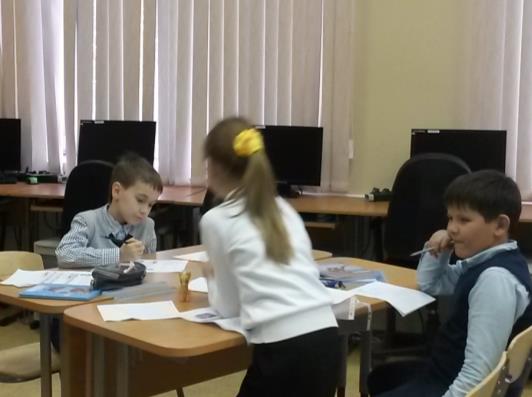 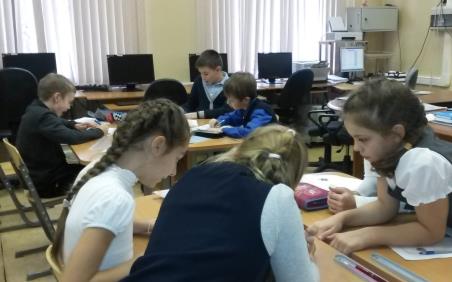 Викторина «КИТ»
 4А и 4Б класс
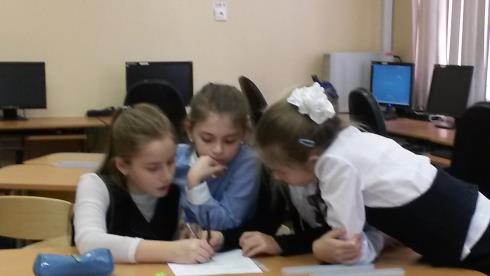 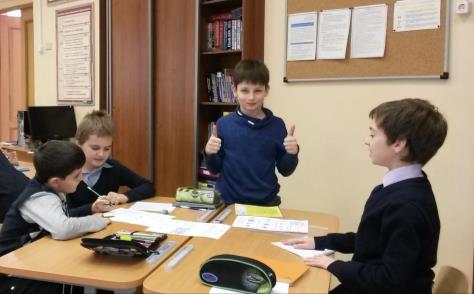 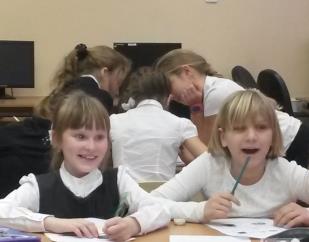 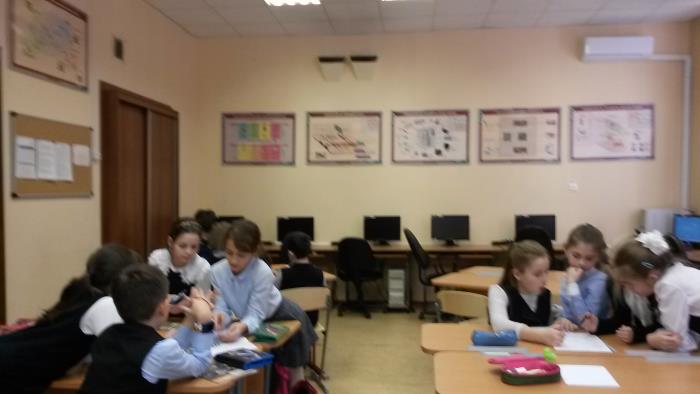 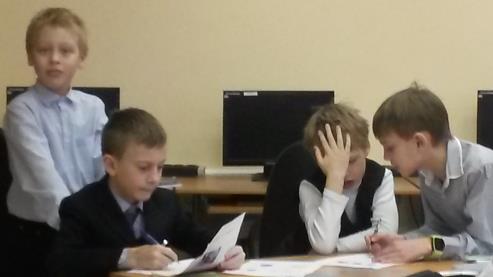 Игра «Что? Где? Когда?»
10Б-10В класс          11Б-11В класс
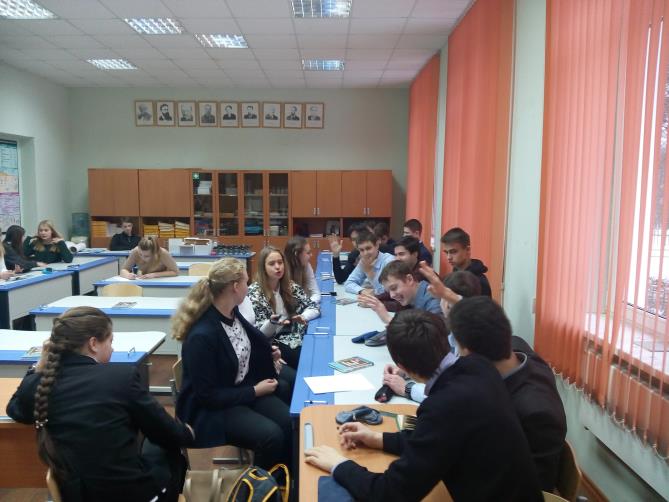 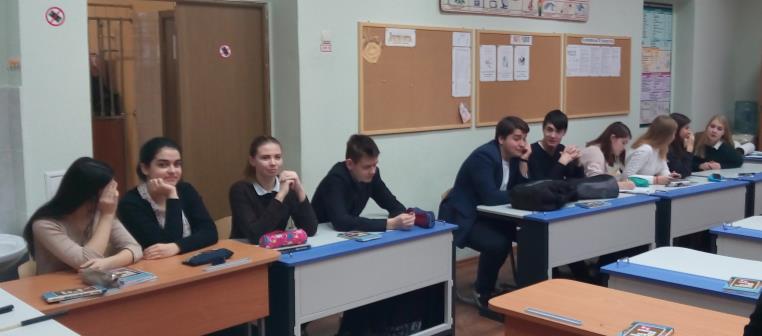 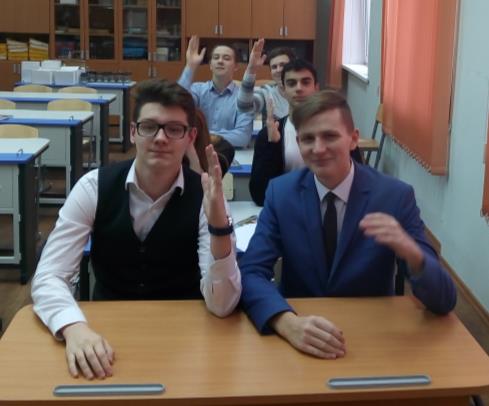 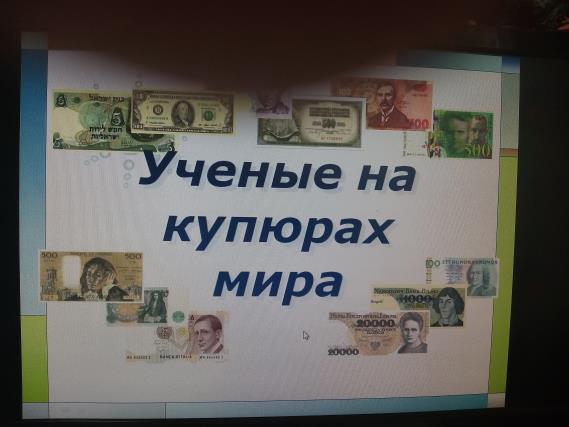 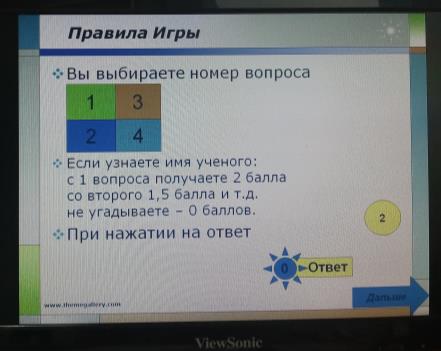 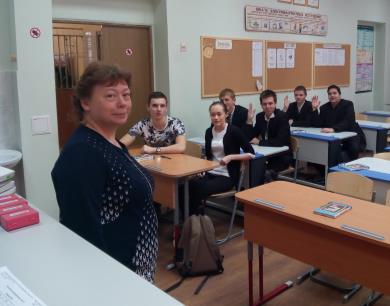 Чемпионат Абилимпикс 2016
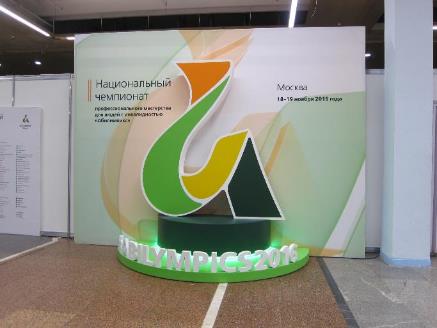 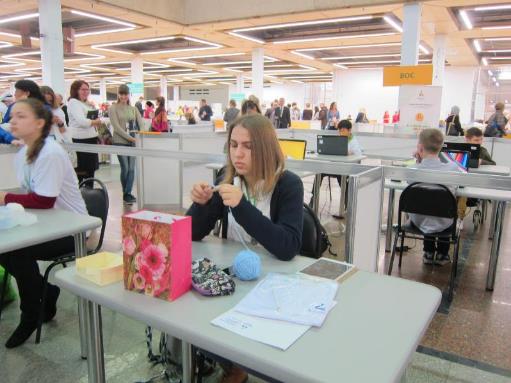 Работа Маши, 
занявшей 1 место 
на всероссийском 
чемпионате
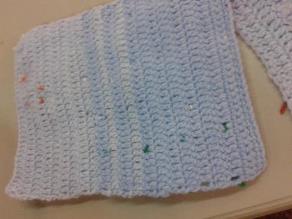 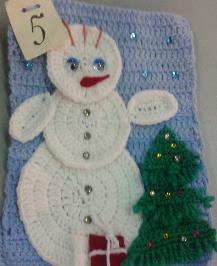 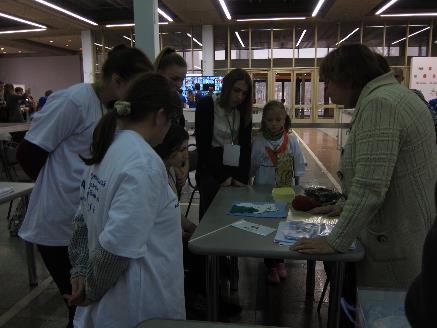 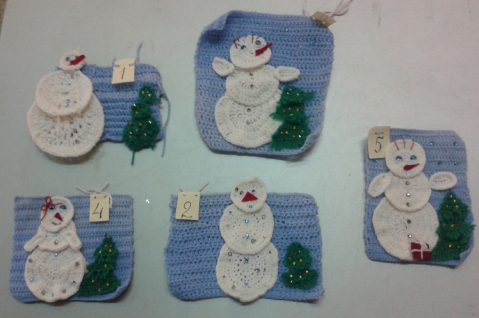 Работы участников